Pelican: A Building Block for
Exascale Cold Data Storage
Shobana Balakrishnan, Richard Black, Austin Donnelly, Paul England, Adam Glass,
Dave Harper, and Sergey Legtchenko, Aaron Ogus, Eric Peterson and Antony Rowstron
Microsoft Research
Data in the cloud
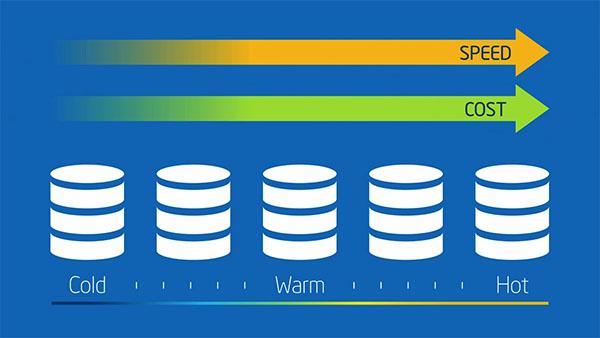 The Problem
A significant portion of the data in the cloud is rarely accessed and known as cold data.

Pelican tries to address the need for cost-effective storage of cold data and serves as a basic building block for exabyte scale storage for cold data.
Price versus Latency
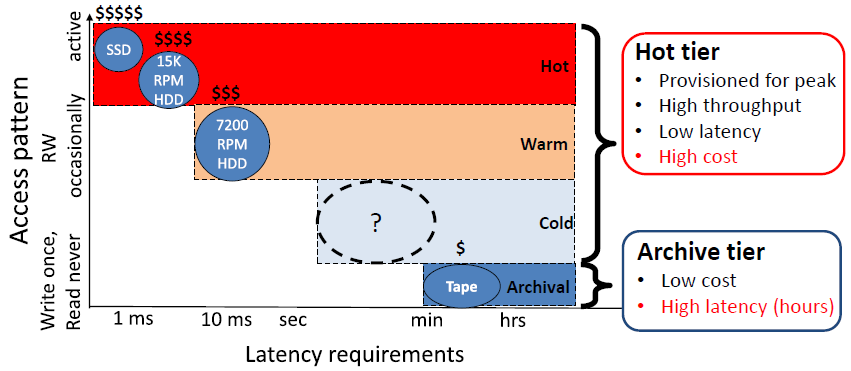 Price versus Latency
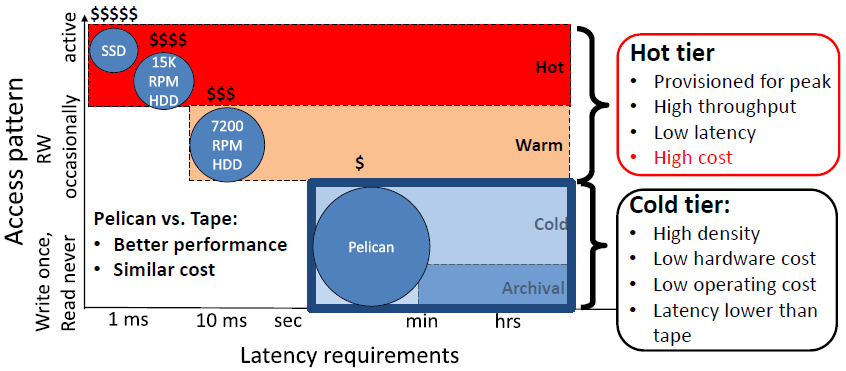 Right Provisioning
Provision resources just for the cold data workload:
Disks:
Archival and SMR instead of commodity drives

Power
Cooling
Bandwidth

Servers
Enough for data management instead of 1 server/ 40 disks
Enough for the required workload 
Not to keep all disks spinning
Advantages
Benefits of removing unnecessary resources:

High density of storage
Low hardware cost
Low operating cost (capped performance)
Pelican
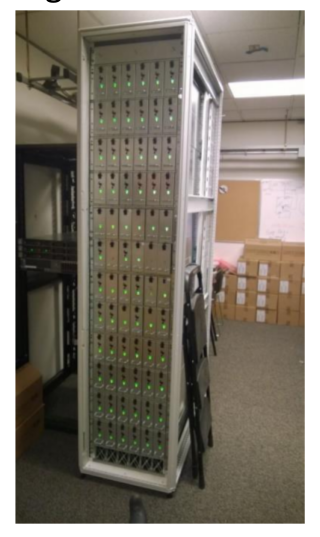 The Pelican Rack
Mechanical, hardware and storage software stack co-designed.

Right-provisioned for cold data workload:

52U rack with 1152 archival class 3.5” SATA disks.
Average size of 4.55 TB to provide a total of 5 PB of storage

It uses 2 servers and no top of the rack switch

Only 8% of the disks are spinning concurrently.

Designed to store blobs which are infrequently accessed.
[Speaker Notes: Advantages
• Total cost of ownership comparable to tape
• Lower latency than tape
The challenges of resource limitations managed in software]
Resource Domain
Each domain is only provisioned to supply its resource to a subset of disks
Each disk uses resources from a set of resource domains


Domain-conflicting - Disks that are in the same resource domain. 
Domain-disjoint - Disks that share no common resource domains.


Pelican domains
Cooling, Power, Vibration Bandwidth
[Speaker Notes: domain disjoint disks can move between disk states independently
whereas domain conflicting ones cannot do so as it could lead to over commitment

Resource Domains to be: the categories of things that are being managed]
Handling Right-Provisioning
Constraints over sets of active disks:
Hard: power, cooling, failure domains
Soft: bandwidth, vibration

Constraints in Pelican
2 active out of 16 per power domain
1 active out of 12 per cooling domain
1 active out of 2 per vibration domain
Schematic representation
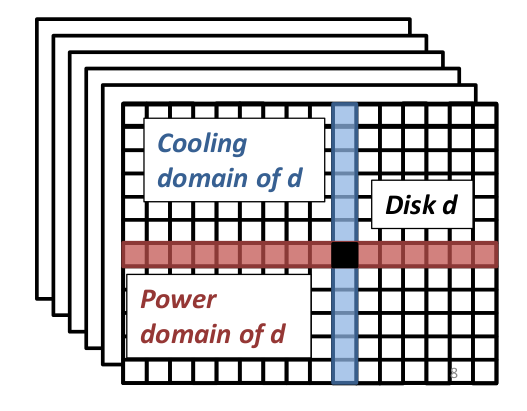 12
6
16
[Speaker Notes: 6 8U chassis
each has 12 trays
each tray has 16 disks]
Data Layout
Objective - maximize number of requests that can be concurrently serviced while operating within constraints.

Each blob is stored over a set of disks.
It is split into a sequence of 128kB fragments. For each “k” fragments, additional “r” fragments are generated.
The k+r fragments form a stripe
 
In Pelican they statically partition disks into groups and disks within a group can be concurrently active. Thus they concentrate all conflicts over a few sets of disks.
[Speaker Notes: additional fragments contain redundancy information using Cauchy Reed Solomon erasure code

systematic code to allow the input to be regenerated by simple concatenating these fragments]
Data Placement
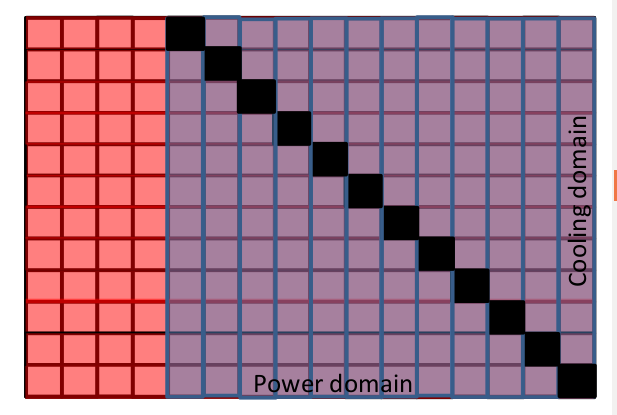 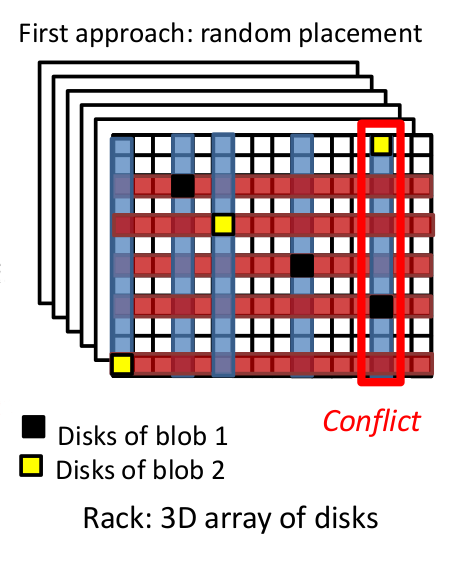 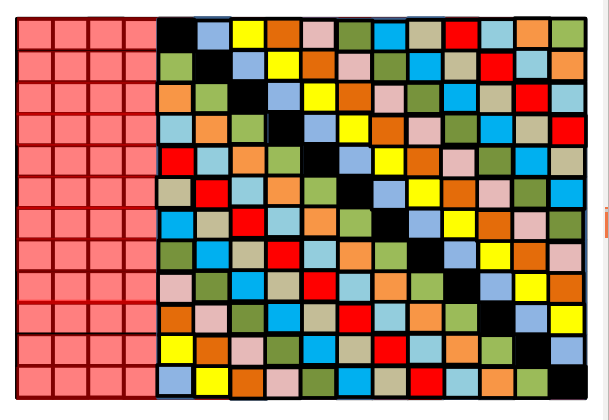 Group Property:
Either fully conflicting
Or fully independent

In Pelican - 48 groups of 24 disks
4 classes of 12 fully-conflicting groups

Blob is stored in one group - Blob is stored over 18 disks (15+3)

Off-Rack metadata called “catalog” holds information about the blob placement
Advantages
Groups encapsulate the constraints and also reduce time to recover from a failed disk.

Since blob is within a group, rebuild operation use disks spinning concurrently.

Simplifies the IO schedulers task.

Probability of conflict is O(n) which is an improvement from random placement O(n2)
IO Scheduler
Traditional disks are optimized to reorder IOs to minimize seek latency.

Pelican - reorder requests in order to minimize the impact of spin up latency.

Four independent schedulers. Each scheduler services requests for its class and reordering happens at a class level.
Each Scheduler uses two queues – one for rebuild operations and one for other operations.
Reordering is done to amortize the group spin up latency over the set of operations.
Rate limiting is done to manage the interference between rebuild and other operations.
Implementation Considerations
Power Up in Standby is used to ensure disks do not spin without the Pelican storage stack managing the constraints.

Group abstraction is exploited to parallelize the boot process. 
Initialization is done on the group level.  
If there are no user requests then all 4 groups are concurrently initialized
Takes around 3 minutes to initialize the entire rack.

Unexpected spin up disks is prevented by adding a special No Access flag to the Windows Server driver stack.

The BIOS on the server is modified to ensure it can handle all 72 HBA’s.
Evaluation
Comparison against a system organized like Pelican but with full provisioning for power and cooling.
The FP uses the same physical internal topology but disks are never spun down.
Simulator Cross-Validation
• Burst workload, varying burst intensity











	Simulator accurately predicts real system behavior for all metrics.
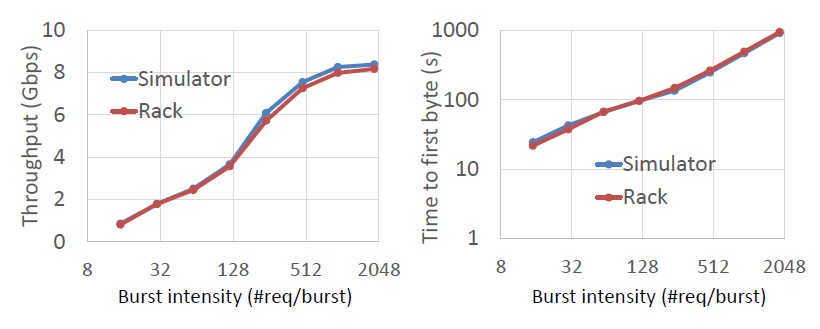 Performance – Rack Throughput
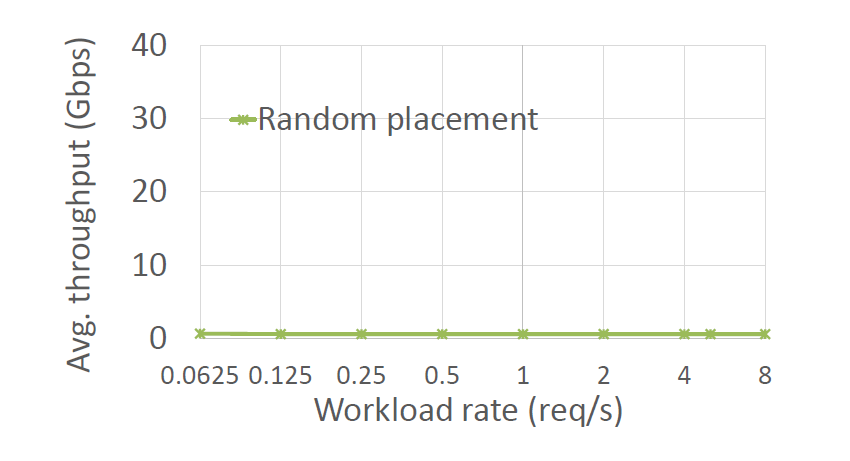 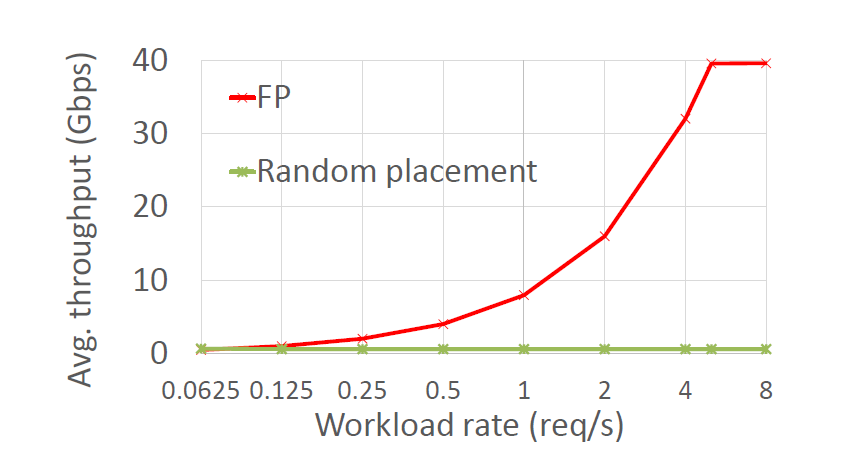 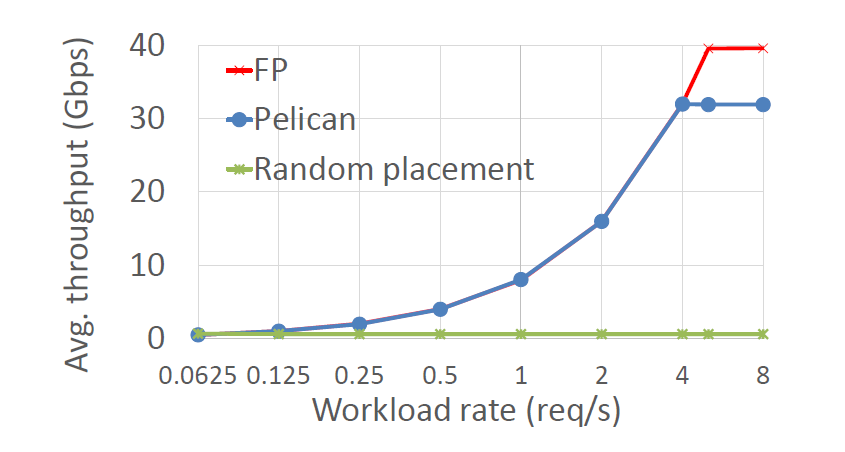 Service Time
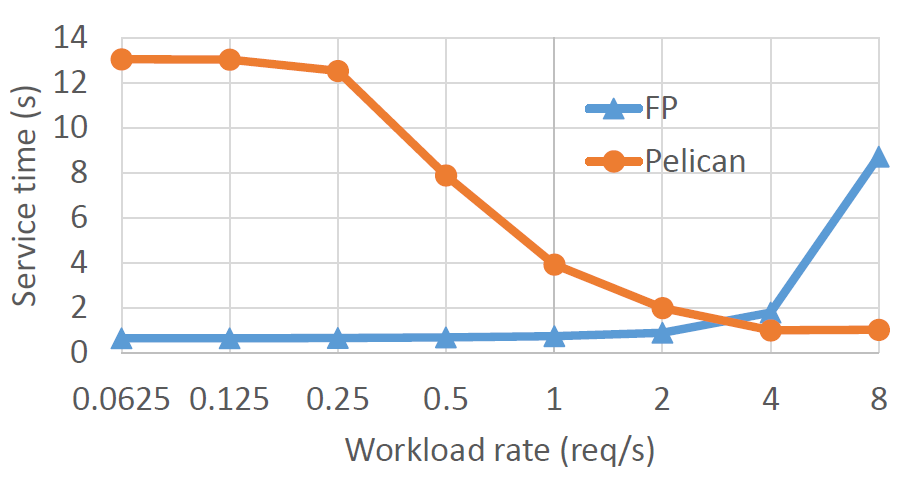 Time to first byte
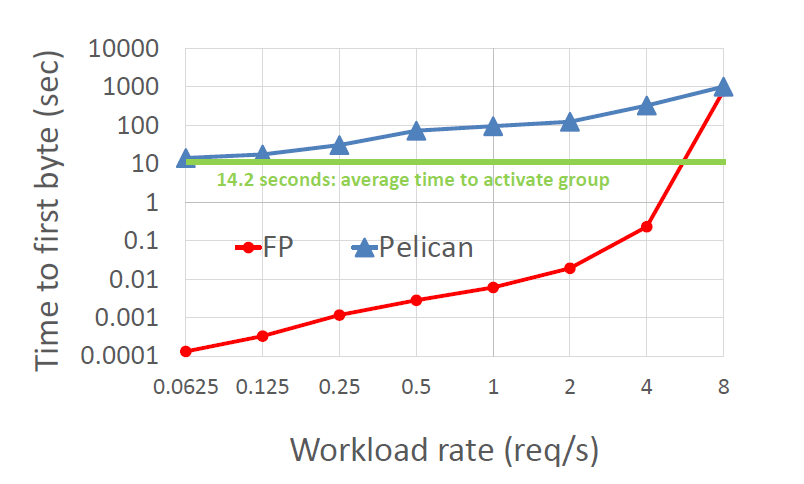 Power Consumption
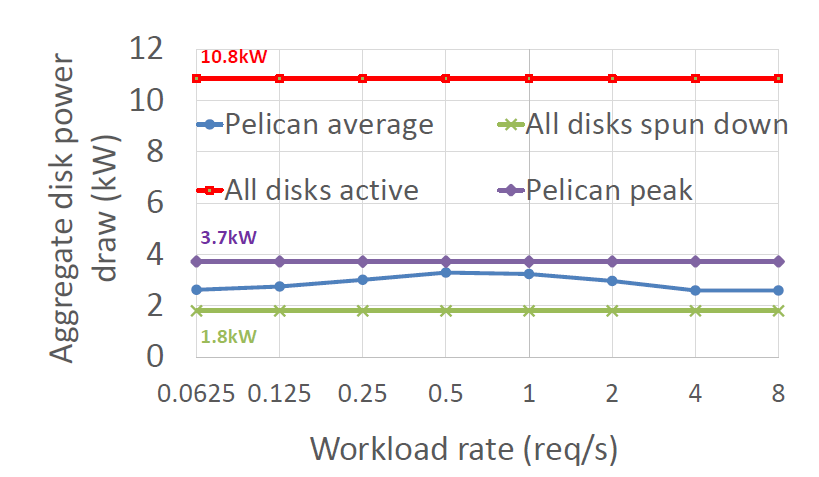 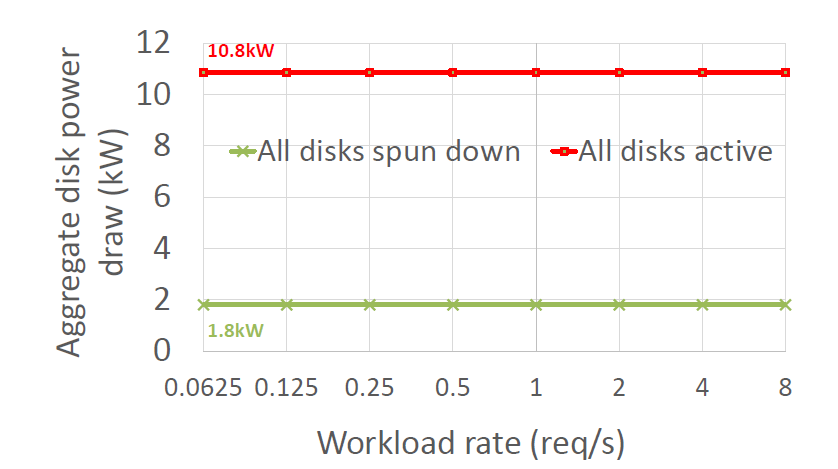 Scheduler Performance
Rebuild Time
Impact on Client Request
Cost of Fariness
Impact on throughput and latency
Impact on reject rate
Disk Lifetime
Disk statistics as a function of the workload
Pros                Cons
Reduced
Cost
Power Consumption
Erasure codes for fault tolerance
Hardware abstraction simplifies IO schedulers work.
Tight constraints – less flexible to changes
Sensitive to hardware changes
No Justification to some of the configuration decisions made.
Not sure if it is an optimal design
Discussion
They claim the values they chose to being a sweet spot in the hardware. How is the performance affected by any changes to this??

More importantly how do we handle for systems of different configurations and hardware.

Automate synthesizing of the Data layout – thoughts?